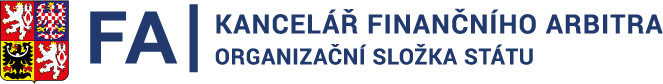 Finanční arbitr
a nejčastěji řešené spory
Mgr. Lukáš Vacek
zástupce finančního arbitra
V Brně dne 3. dubna 2014
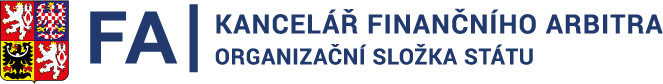 Osnova
Kdo to je finanční arbitr a co dělá
Statistika řízení
 Konkrétní případy řešené finančním arbitrem
2
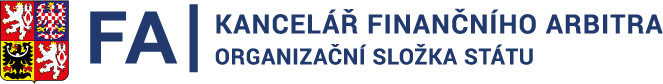 Kdo to je finanční arbitr
a co dělá?
3
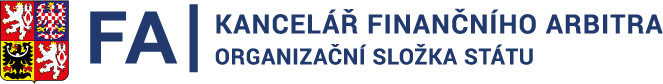 Kdo to je finanční arbitr?
Finanční arbitr je zákonem zřízený orgán
s účinností již od 1. ledna 2003(!)
určený k mimosoudnímu řešení 
zejména spotřebitelských sporů
z vybraných sektorů finančního trhu
4
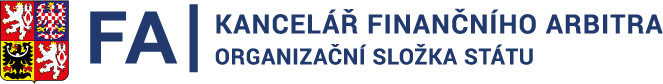 Finanční arbitr a jeho zástupce
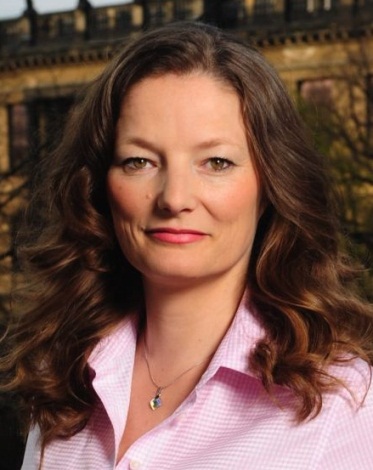 Mgr. Monika Nedelková
Finanční arbitr
Funkční období 5 let počínaje 16. 11. 2011
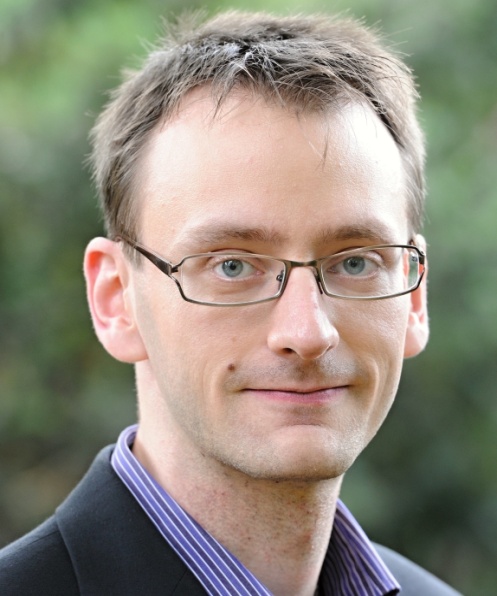 Mgr. Lukáš Vacek
Zástupce finančního arbitra
Funkční období 2 roky počínaje 7. 3. 2013
5
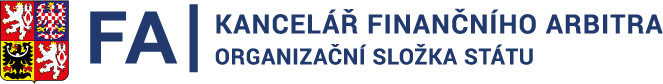 Kancelář finančního arbitra
Zřízena od 1.7.2011 jako samostatná organizační složka státu.
Plní úkoly spojené s odborným, organizačním a  technickým zabezpečením činnosti finančního arbitra.
Její příjmy a výdaje jsou součástí  rozpočtové kapitoly Ministerstva financí. 
V současné době má cca 35 zaměstnanců.
6
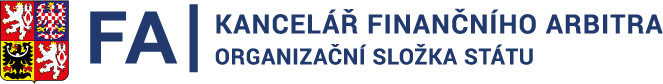 Jaké spory finanční arbitr řeší?
Finanční arbitr je příslušný řešit spory mezi
a) poskytovateli platebních služeb a uživateli platebních služeb při poskytování platebních služeb,
b) vydavateli elektronických peněz a držiteli elektronických peněz při vydávání a zpětné výměně elektronických peněz,
c) věřiteli nebo zprostředkovateli a spotřebiteli při nabízení, poskytování nebo zprostředkování spotřebitelského úvěru,
d) investičním fondem, investiční společností nebo zahraniční investiční společností, obchodníkem s cennými papíry nebo investičním zprostředkovatelem a spotřebitelem při kolektivním investování prostřednictvím standardního fondu nebo speciálního fondu, který shromažďuje peněžní prostředky od veřejnosti,
7
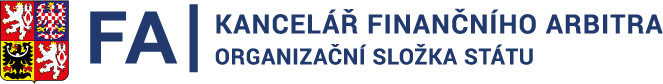 Jaké spory finanční arbitr řeší?
S účinností od 1. listopadu 2013 je finanční arbitr příslušný též řešit spory mezi
e) pojišťovnou nebo pojišťovacím zprostředkovatelem a zájemcem o pojištění, pojistníkem, pojištěným, oprávněnou osobou nebo obmyšleným při nabízení, poskytování nebo zprostředkování životního pojištění,
f) provozovatelem směnárenské činnosti a zájemcem o provedení směnárenského obchodu nebo osobou, se kterou byl směnárenský obchod proveden
8
Strana 2
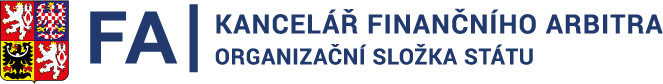 Jaké spory finanční arbitr neřeší?
Spory z jiných úvěrů než spotřebitelských (podnikatelské úvěry, hypotéky)
Spory ze stavebního spoření (nejde-li o platební styk nebo úvěr, který by byl spotřebitelským úvěrem)
Spory týkající se poskytování investičních služeb (mimo kolektivní investování)
Spory týkající se ostatních druhů pojištění s výjimkou životního pojištění
Spory týkající se důchodového nebo penzijního spoření
9
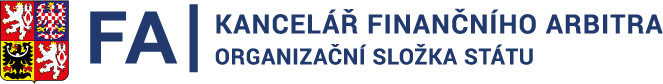 Lze očekávat rozšíření působnosti finančního arbitra?
V souvislosti s transpozicí
	 směrnice EP a Rady 2013/11/EU o alternativním řešení spotřebitelských sporů
	a adaptací českého právního řádu na
	nařízení EP a Rady (EU) č. 524/2013 o řešení spotřebitelských sporů on-line 
	předpokládáme rozšíření působnosti FA na celý finanční trh nejpozději od 9. července 2015
10
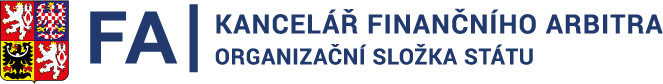 Kdy je arbitr příslušný
Pokud je jinak k rozhodnutí takového sporu dána pravomoc českého soudu

Sjednání rozhodčí smlouvy nevylučuje pravomoc arbitra.
11
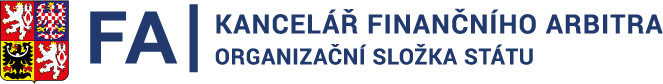 Kdy návrh není přípustný
spor nenáleží do působnosti arbitra,
ve věci samé již rozhodl soud nebo řízení ve věci samé bylo před soudem zahájeno,
spor je nebo již byl předmětem řízení před arbitrem,
ve věci samé již bylo rozhodnuto v rozhodčím řízení nebo ve věci samé bylo rozhodčí řízení zahájeno.
12
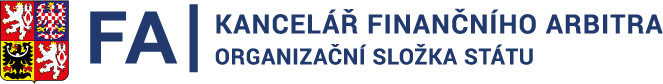 Kdo může podat návrh na zahájení řízení?
Uživatel platebních služeb (FO i PO)
Držitel elektronických peněz (FO i PO)
Spotřebitel v případě spotřebitelského úvěru (FO mimo rámec případného podnikání)
Spotřebitel v případě kolektivního investování
Zákazník (= zájemce o pojištění, pojistník, pojištěný, oprávnění osoba nebo obmyšlený) v případě pojištění
Zájemce o provedení směnárenského obchodu nebo osoba, se kterou byl směnárenský obchod proveden
13
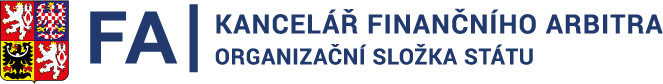 Jak lze podat návrh?
Formulář je k dispozici na webových stránkách finančního arbitra www.finarbitr.cz
Lze jej vyplnit on-line (a přiložit všechny potřebné přílohy) 
Lze jej stáhnout a vyplnit elektronicky / vlastnoručně
Návrh je nutno podepsat! 
 Elektronicky nebo vlastnoručně, případně jej zaslat do datové schránky KFA.
 V případě on-line podání návrhu nutno do 5 dnů dodat podepsaný návrh.
14
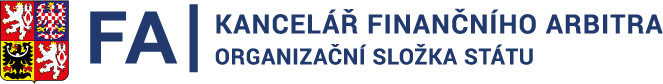 Co musí návrh obsahovat?
označení účastníků řízení,
doklad o tom, že instituce byla neúspěšně vyzvána k nápravě,
úplné a srozumitelné vylíčení rozhodných skutečností,
důkazní prostředky nebo označení důkazů,
označení, čeho se navrhovatel domáhá,
prohlášení, že navrhovatel nepodal v téže věci žalobu k soudu nebo k rozhodčímu soudu anebo rozhodci a že neuzavřel s institucí dohodu o mimosoudním vyrovnání a je si vědom závaznosti nálezu,
plnou moc, je-li navrhovatel zastoupen na základě plné moci,
datum a podpis navrhovatele.
15
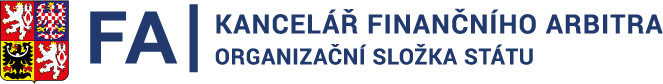 Jak arbitr rozhoduje?
Arbitr usiluje zejména o smírné vyřešení sporu.
Pokud se smírného vyřešení nepodaří dosáhnout, rozhoduje arbitr nálezem.
Proti nálezu je možné do 15 dnů podat námitky, o nichž rozhoduje opět finanční arbitr.
Proti pravomocnému rozhodnutí finančního arbitra je možné do 2 měsíců podat žalobu u soudu.
Jinak je rozhodnutí vykonatelné.
16
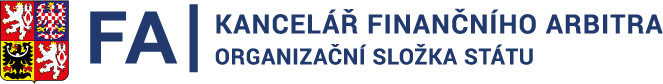 Průběh řízení před arbitrem
Zastavení řízení
(zejména v důsledku zpětvzetí nebo nepříslušnosti FA)
17
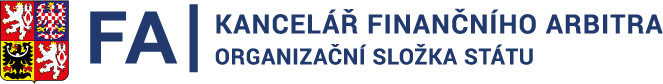 Zásady řízení před arbitrem
Postupuje se podle zákona o finančním arbitrovi, přiměřeně se použije správní řád
Řízení se zahajuje výlučně na návrh klienta finanční instituce
Arbitr není návrhem vázán (a může jít i nad návrhy stran) a aktivně opatřuje důkazy
Zpravidla se rozhoduje na základě listinných důkazů a není nařizováno ústní jednání
18
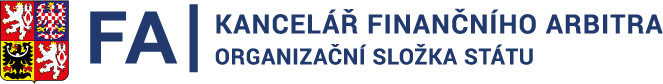 Jednací jazyk
Čeština
Navrhovatel má právo na vedení řízení v jazyce,
ve kterém je sepsána jeho smlouva s institucí nebo
ve kterém s institucí obvykle písemně jednal.
19
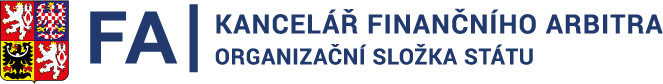 Kolik to stojí
Řízení je pro navrhovatele zcela bezplatné 
Žádná ze stran nemá nárok na náhradu nákladů řízení
V případě, že arbitr návrhu vyhoví, byť i jen zčásti, uloží zároveň instituci pokutu ve výši 10 % z přisouzené částky, minimálně 15.000 Kč
20
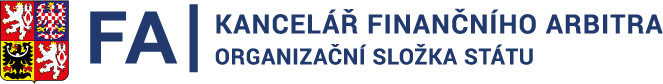 Kde nás najdete?
Kancelář finančního arbitra
Legerova 69
110 00 Praha 1
Tel.:  + 420 257 042 094
Fax.: + 420 257 042 089
E-mail: arbitr@finarbitr.cz
ID datové schránky: qr9ab9x
Web: http://www.finarbitr.cz

Úřední hodiny:
Pondělí - Čtvrtek 	od 8:30 hod. do 15:30 hod.
Pátek 		od 8:30 hod. do 14:30 hod.
Pro vstup do budovy je vyžadováno předložení dokladu totožnosti.
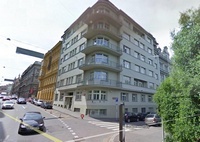 21
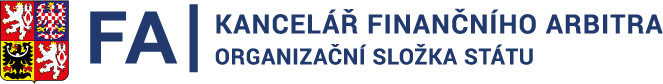 II. Statistika řízení
22
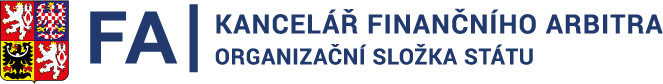 Počet podání v roce 2012
23
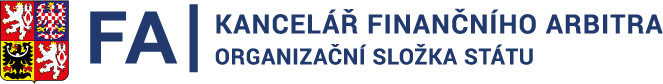 Počet podání v roce 2012
24
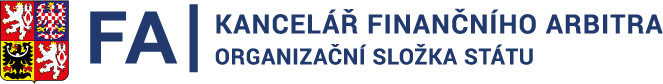 Počet řízení v roce 2012
(pozn. čísla v závorkách udávají počet řízení zahájených již v roce 2011)
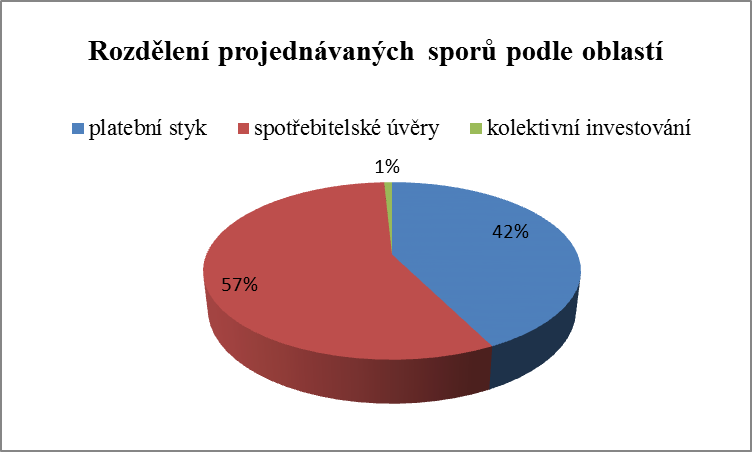 25
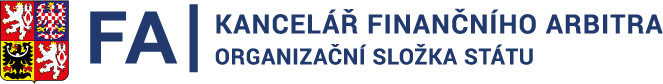 Počet podání a vedených řízení od počátku fungování FA
26
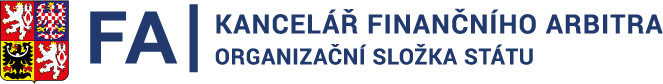 Počet podání a vedených řízení od počátku fungování FA
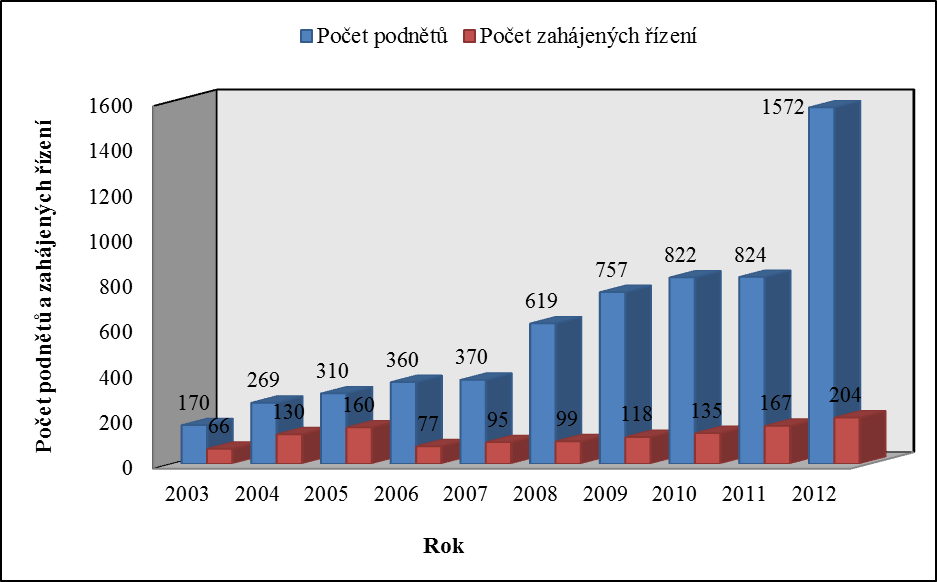 27
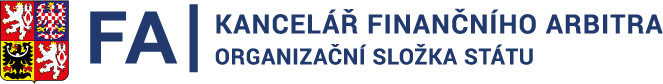 III. Konkrétní případy řešené finančním arbitrem
28
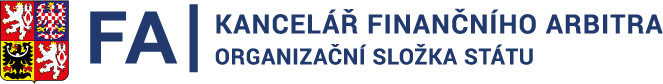 Působnost ve věcech spotřebitelských úvěrů
Působnost řešit spory z oblasti SÚ sice arbitr získal až od 1.7.2011, je ale oprávněn řešit spory bez ohledu na to, kdy byla smlouva uzavřena
Kritériem je pouze, aby se jednalo o spotřebitelský úvěr
Arbitr tak může řešit i spory ze smluv 
uzavřených podle zákona č. 145/2010 Sb. od 1.1.2011 do 30.6.2011
uzavřených podle zákona č. 321/2001 Sb.
uzavřených i před 1.1.2002(?)
29
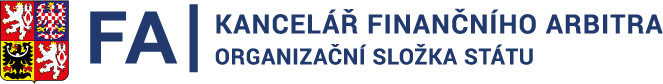 O jakých nárocích může finanční arbitr rozhodovat?
Nárok na peněžité plnění
spotřebitel se může domáhat vrácení peněz, které již zaplatil věřiteli / zprostředkovateli (neoprávněně účtovaná smluvní pokuta, poplatky, kompenzace při předčasném splacení atp.)

Určovací žaloba
spotřebitel se může domáhat, že je některé smluvní ustanovení neplatné (a tudíž není povinen platit tak vysoký úrok, smluvní pokutu atp.)
je-li na tom naléhavý právní zájem (§ 80 OSŘ)
30
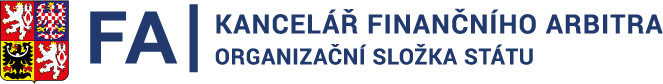 Náležitosti smlouvy, RPSN
Podle § 8 ZSÚ v případě, že smlouva o spotřebitelském úvěru
nemá písemnou formu, 
neobsahuje informace stanovené v příloze č. 3 k tomuto zákonu, nebo 
nebyla alespoň v jednom vyhotovení poskytnuta spotřebiteli v listinné podobě nebo na jiném trvalém nosiči dat, 
	a spotřebitel tuto skutečnost uplatní u věřitele, pokládá se spotřebitelský úvěr od počátku za úročený ve výši diskontní sazby platné v době uzavření této smlouvy uveřejněné Českou národní bankou a ujednání o jiných platbách na spotřebitelský úvěr jsou neplatná.
V poslední době se množí případy na výpočet RPSN, zejména (ne)zahrnutí vstupních poplatků při jejím výpočtu (problém zejména u autobazarů)
31
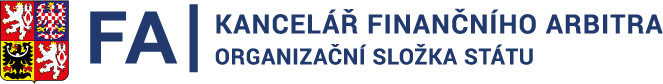 Neplatná ujednání k tíži spotřebitele,
smluvní pokuty
Smluvní pokuty, úroky z prodlení aj.
úroky z prodlení nad rámec nař. vl. 142/1994 Sb.; kumulace smluvních pokut i za drobná porušení povinností atp. 
Smlouva jako celek
když není možné oddělit neplatné části tak, aby zbytek dával smysl - smlouva jako celek psána zvlášť nevýhodně pro spotřebitele, částečně neurčitě a nesrozumitelně (liší se text smlouvy a text VOPek, některé kolonky vyplněny zprostředkovatelem nesprávně, stejné věci nazývány jinak, používán odborný žargon, anglické termíny, nejasná povaha vstupního poplatku / pokuty)
text obtížně čitelný: písmo o velikosti 1 mm, barevný text i pozadí…
32
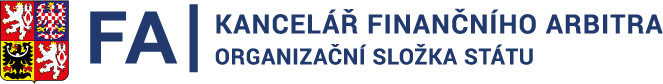 Odstoupení od smlouvy ve 14denní lhůtě od jejího uzavření
podle § 11 ZSÚ má spotřebitel právo odstoupit od smlouvy o spotřebitelském úvěru ve lhůtě 14 dnů od jejího uzavření bez udání důvodu
spotřebitel je povinen vrátit věřiteli do 30 dnů od odeslání odstoupení jistinu navýšenou o úroky za dobu, po niž měl peníze u sebe (pro usnadnění výpočtu ve smlouvě musí být uvedena výše úroku na den)
věřitelé toto právo někdy neakceptují, popřípadě požadují zaplacení různých poplatků
33
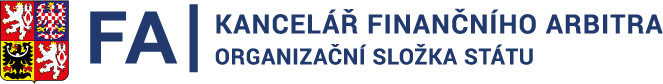 Předčasné splacení
Podle § 15 ZSÚ má spotřebitel právo kdykoli zcela nebo zčásti splnit své závazky z úvěrové smlouvy (především předčasně splatit úvěr)
Věřitel má v takovém případě nárok na spravedlivé a objektivně odůvodněné odškodnění za případné náklady spojené s předčasným splacením
Výše odškodnění nesmí přesáhnout 1 % předčasně splácené výše úvěru (případně 0,5 % zbývá-li do konce smluvního vztahu méně než 1 rok)
Aktuální problémy při refinancování:
Obstrukce ze strany věřitele (dluh nelze splatit hned, ale až ke konci měsíce atp.)
Nesprávný výpočet neumořené části dluhu v závislosti na způsobu úročení (30/360, ACT/365 aj.)
Problémem je také § 11 zákona 321/2001 Sb. - nárok spotřebitele na snížení plateb tak, aby žádný z účastníků nezískal nepřiměřený prospěch na úkor ostatních
34
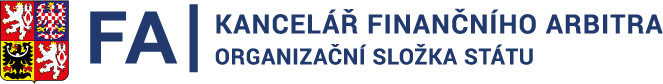 Předražené telefonní linky
Podle § 18b ZSÚ při nabízení, sjednávání nebo zprostředkování spotřebitelského úvěru prostřednictvím hlasové telefonní komunikace, textové nebo multimediální zprávy nelze použít telefonní číslo pro přístup ke službám s vyjádřenou cenou podle právních předpisů upravujících podnikání v oblasti elektronických komunikací.
Dopadá na linky 90x (popřípadě 92x)
Lidé ve finanční tísni jsou schopni provolat během 5-6 hodin částky ve výši 30.000 Kč až 40.000 Kč
Finanční arbitr může tuto částku přiznat spotřebiteli jako náhradu škody v důsledku porušení zákona věřitelem
V praxi obcházeno – nenabízí se spotřebitelský ale podnikatelský úvěr
35
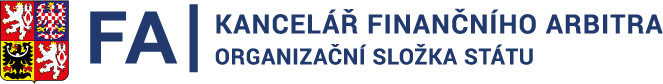 Dvojnásobek životního minima
Spor z oblasti platebního styku který často souvisí s případy předlužení, neodpovědného čerpání spotřebitelských úvěrů apod.
Podle § 304b OSŘ má v případě exekuce povinný právo na výplatu částky odpovídající dvojnásobku životního minima jednotlivce (6820 Kč) ze svého účtu u peněžního ústavu
Peněžní ústavy odmítají realizovat příkazy k převodu, inkasa aj. a naopak vyžadují žádost na zvláštním formuláři
Podle názoru finančního arbitra je nutné příslušné ustanovení vykládat méně formálně:
Není nutné podávat speciální žádost, stačí standardní příkaz k převodu apod.
Částku není nutné vybrat jednorázově, ale je možný i opakovaný výběr nižších částek, které v součtu nepřekročí stanovenou hranici
36
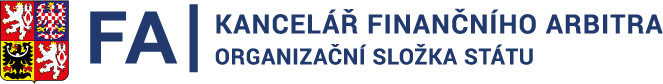 Neprovedení platební transakce
Spořitelní a úvěrní družstvo odmítalo provádět platební transakce (odmítalo i dohodnutou formou přebírat vyplněné příkazy k převodu peněžních prostředků)
Zdůvodňovalo to zásahem České národní banky a Vrchního státního zastupitelství v Praze, v důsledku čehož došlo k zablokování části majetku Instituce
Rozhodnutí FA:
Instituce odpovídá za neprovedenou platební transakci, za případnou škodu, která v té souvislosti klientovi vznikla;  okolnosti vylučující odpovědnost nebyly naplněny
Klient má nárok na úroky z prodlení
V prosinci 2013 byl na majetek této kampeličky prohlášen konkurs
37
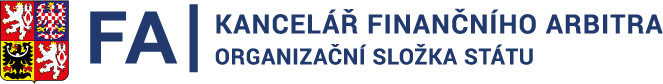 Odpovědnost za neautorizovanou platební transakci
Podle § 116 ZoPS nese plátce ztrátu z neautorizovaných platebních transakcí
a) do částky odpovídající 150 eurům, pokud tato ztráta byla způsobena
1. použitím ztraceného nebo odcizeného platebního prostředku, nebo
2. zneužitím platebního prostředku v případě, že plátce nezajistil ochranu jeho personalizovaných bezpečnostních prvků,
b) v plném rozsahu, pokud tuto ztrátu způsobil svým podvodným jednáním nebo tím, že úmyslně nebo z hrubé nedbalosti porušil některou ze svých povinností stanovených v § 101 ZoPS.

To neplatí, pokud plátce nejednal podvodně a 
a) ztráta vznikla po té, co plátce oznámil ztrátu, odcizení nebo zneužití platebního prostředku, nebo
b) poskytovatel nezajistil, aby uživateli byly k dispozici vhodné prostředky umožňující kdykoliv oznámit ztrátu, odcizení, zneužití nebo neautorizované použití platebního prostředku.
38
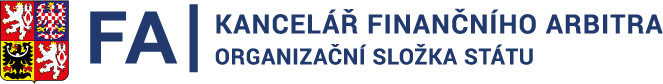 Ztráta platební karty
Během několika minut po odcizení platební karty následují pokusy o výběr z bankomatu maximální možné částky
Prevence zneužití platebního prostředku:
Důsledná ochrana bezpečnostních prvků – ohlídání si bezpečné vzdálenosti dalších osob, skryté zadání PIN, odmítnutí „pomoci“ jiné pomoci při problémech s bankomatem, PIN nesmí být napsán na kartě nebo v její blízkosti (v mobilu apod.) => jedná se o hrubou nedbalost a klient nese případnou škodu až do okamžiku nahlášení ztráty karty bance sám.
Co dělat po zjištění ztráty platební karty:
Neprodleně nahlásit ztrátu platební karty bance
V případě ukradení celé kabelky, tašky apod. kontaktovat banku z informační přepážky v obchodním domě (a ne až za několik hodin po návratu domů ze služebny Policie)
39
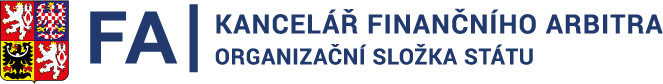 (Investiční) životní pojištění
Kombinace rizikového pojištění s investicí prostřednictvím fondu kolektivního investování
V minulosti inzerováno v reklamě jako „takové lepší spoření“
Vysoké provize vyplácené pojišťovnami zprostředkovatelům je motivovaly ke sjednávání smluv nevýhodných pro klienty
nesprávně komunikovány informace o nákladech produktu, ať už počátečních, tak průběžných
Sjednávány i takové pojistné smlouvy, které v zásadě nekryjí žádné riziko (pojistná částka 10.000 Kč při měsíčním pojistném 2.500 Kč na 30 let)
Nyní první návrhy na zahájení řízení u FA (cca 40; z toho 10 zastaveno pro zpětvzetí) na zrušení smlouvy od počátku v důsledku omylu, případně na náhradu škody ze strany pojišťovny nebo zprostředkovatele
40
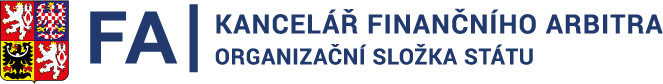 Děkuji za pozornost!
Lukáš Vacek
zástupce finančního arbitra

Kancelář finančního arbitra
Legerova 1581/69
110 00 Praha 1
Tel: +420 257 042 995
e-mail: vacek@finarbitr.cz
Web: http://www.finarbitr.cz
     https://www.facebook.com/FinArbitr 
     https://twitter.com/Finarbitr
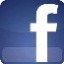 41
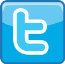